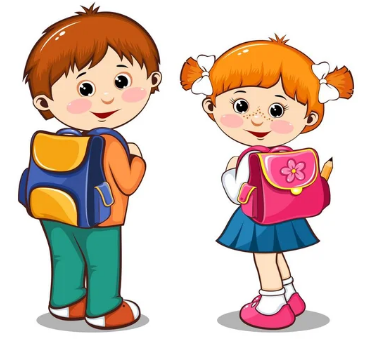 Вступ. Ознайомлення 
з підручником, зошитом і приладдям для уроків математики. 
Лічба об'єктів. 
Геометричні фігури
Математика
1 клас
Урок 1
Створення позитивного клімату класу
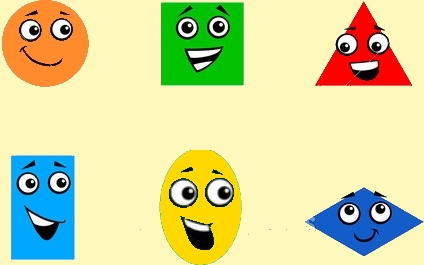 Настрій якої фігури вам зараз більше подобається? 
Назви колір і фігуру
Мотивація навчальної діяльності
Привіт, друже!
Сьогодні ми починаємо вивчати дуже цікавий і важливий предмет — математику. Математика навчить нас рахувати предмети, розв’язувати задачі.
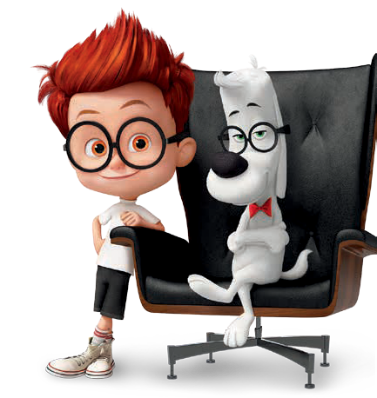 Буде дуже цікаво!
Значення математики в житті людини
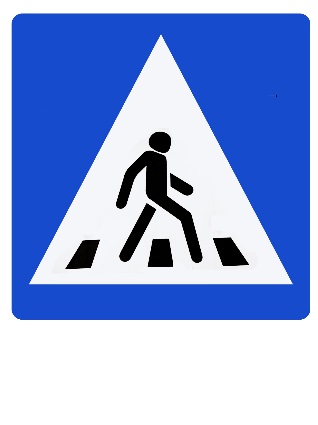 Які предмети ти візьмеш для навчання?
Як називається навчальний предмет у школі, де використовуються цифри?
Як ти вважаєш, чого вчить нас математика?
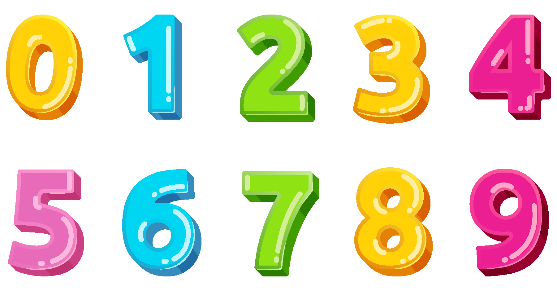 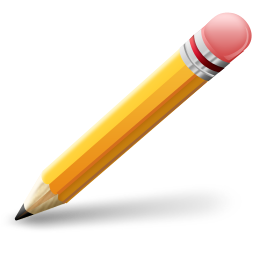 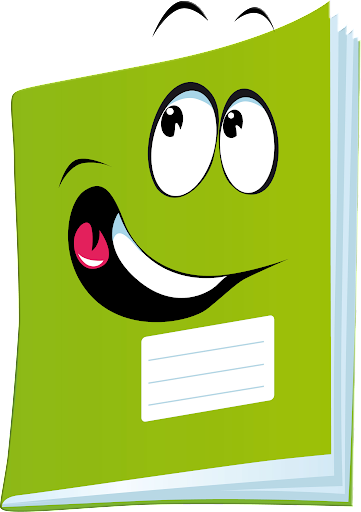 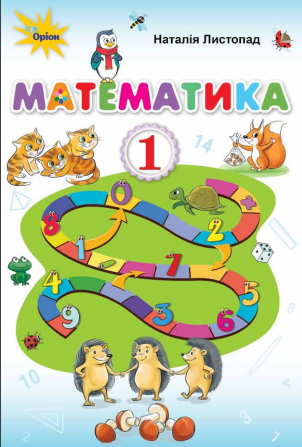 ЗОШИТ
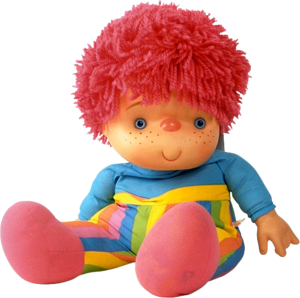 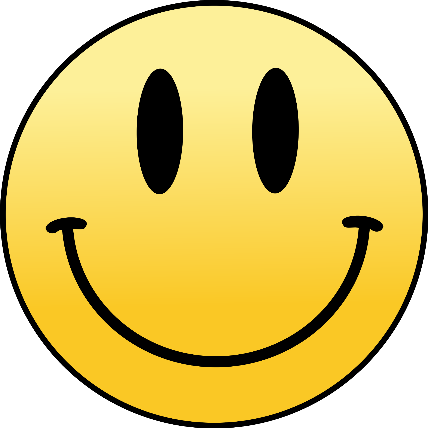 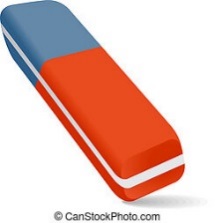 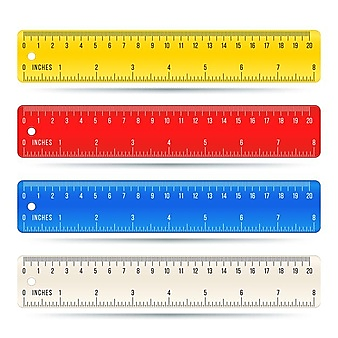 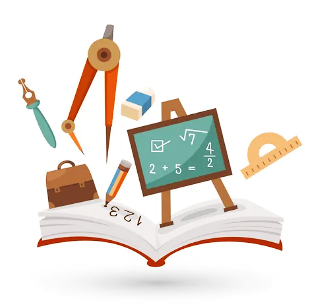 Робота над віршем
Щоб вести кораблі,
Щоб у небо злітати,
Треба твердо, як слід
Математику знати.

Щоб успішно працювала автоматика,
Безперечно, знадобиться математика.

І щоб рухались верстати,
І щоб гроші рахувати,
Продавати й купувати,
Треба добре її знати!
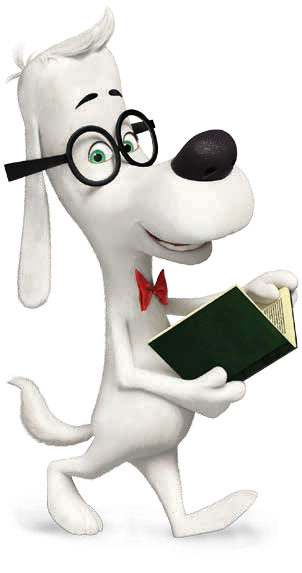 Математика
Повідомлення теми та завдань уроку
Ознайомлення з підручником
Давай познайомимося! 
Любий друже! Я — твій перший підручник із математики. На моїх сторінках ти ознайомишся з цікавим і захопливим світом — наукою математикою. На уроках математики ти здобуватимеш знання, які допоможуть тобі досягти успіху. Сподіваюся, що подорож моїми сторінками буде для тебе цікавою й корисною. Твій підручник
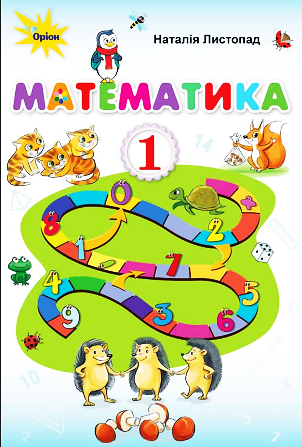 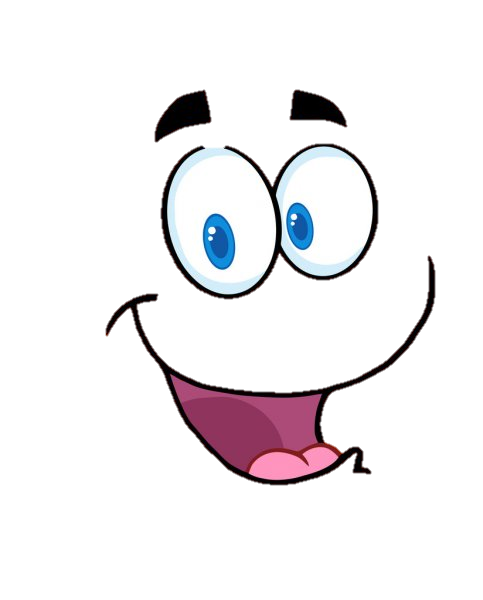 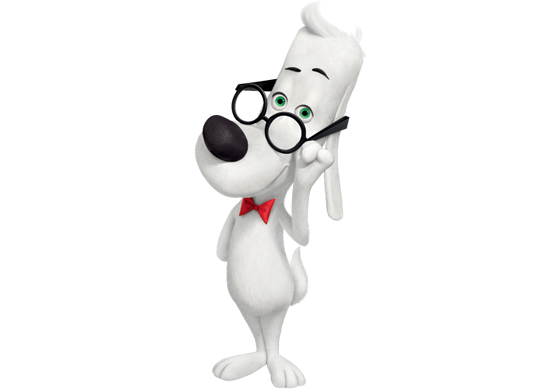 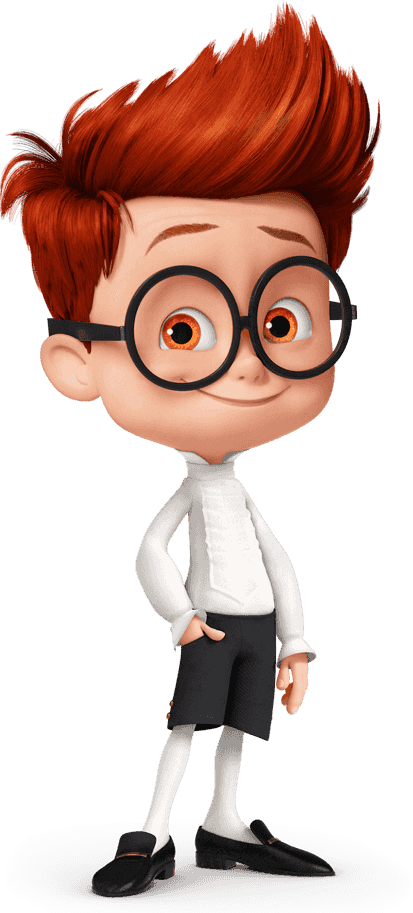 Сьогодні ми будемо лічити предмети і фігури.
Лічба. Знайомі цифри
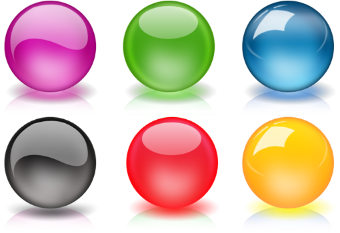 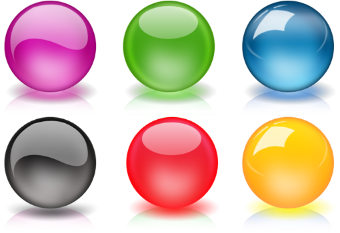 3
1
2
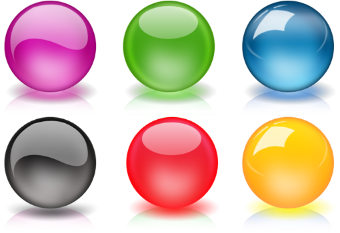 Які цифри ти знаєш?
Назви їх.
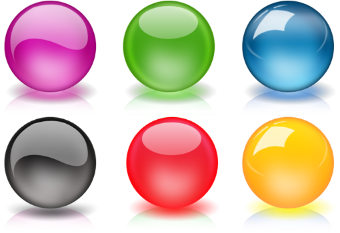 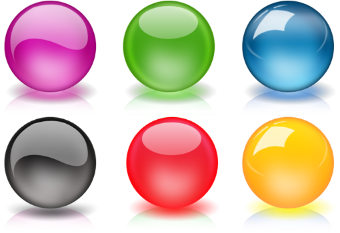 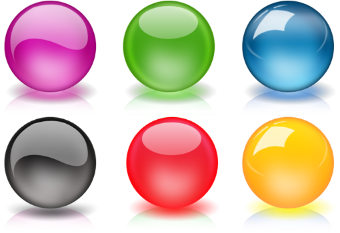 5
6
4
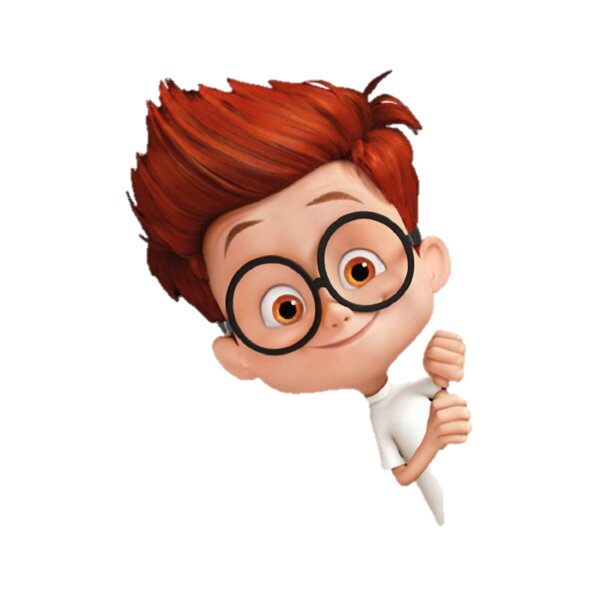 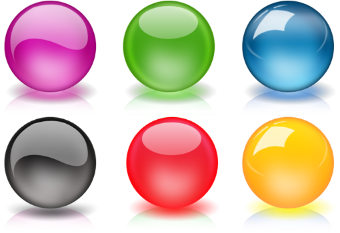 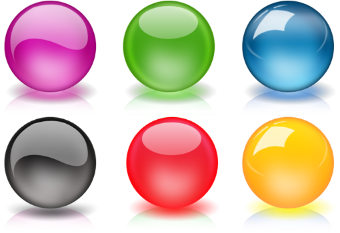 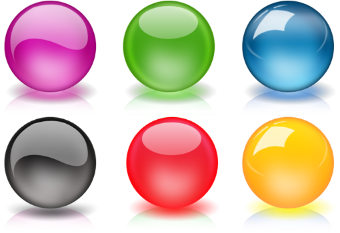 10
8
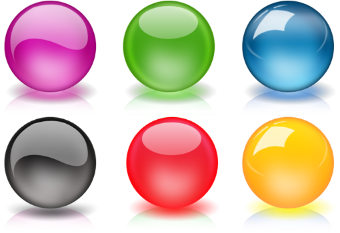 7
9
Лічба. Предмети. Правила лічби
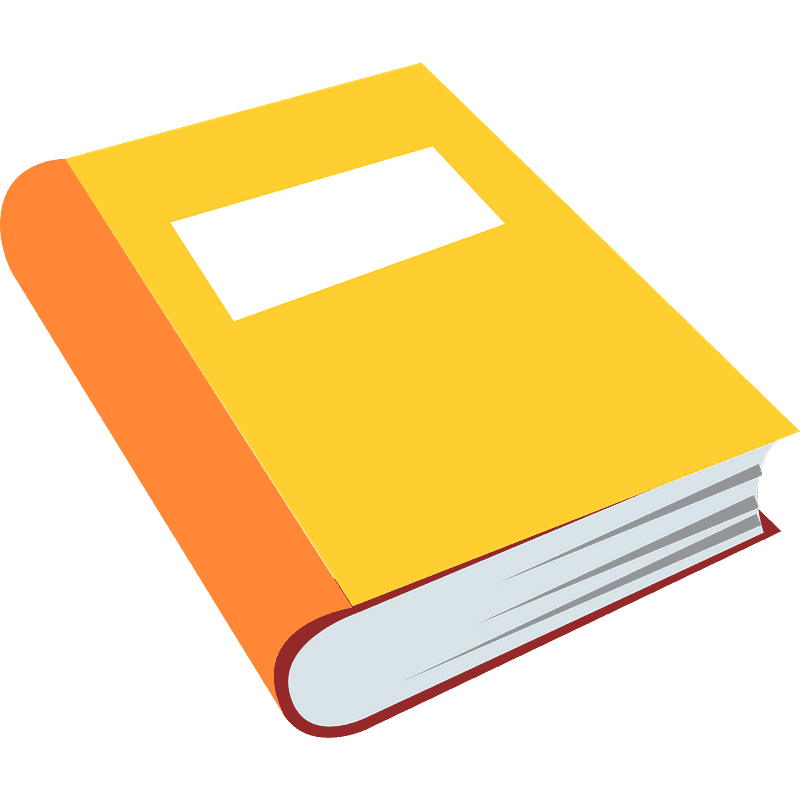 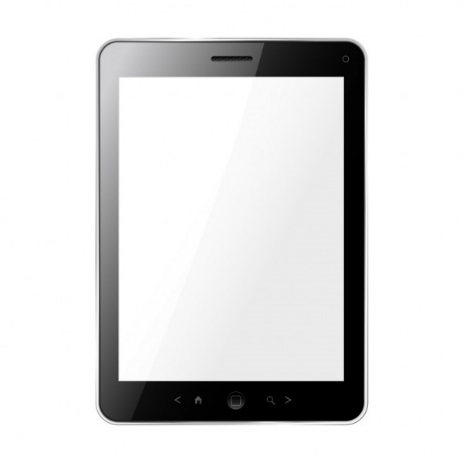 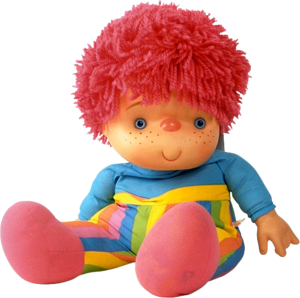 Можна лічити предмети, починаючи з будь-якого. 
Рахуючи, не пропускай жодного предмета. 
Не називай двічі один і той же предмет.
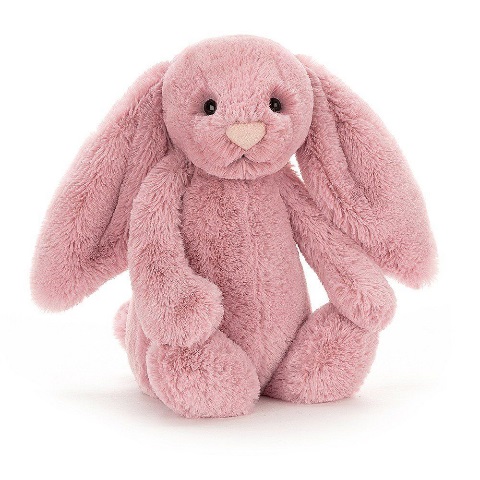 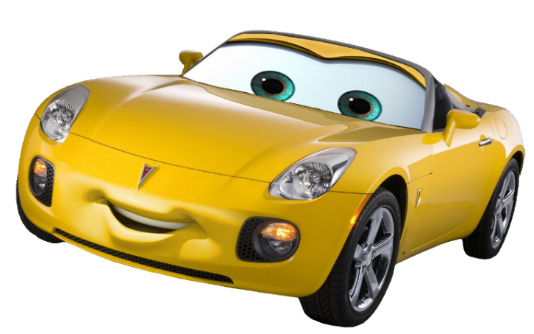 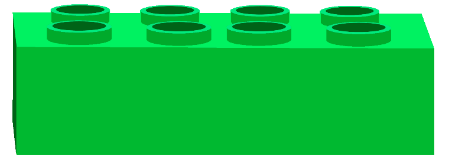 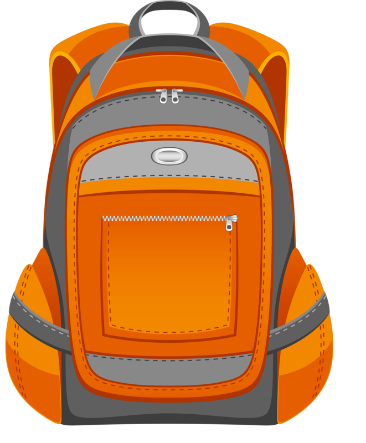 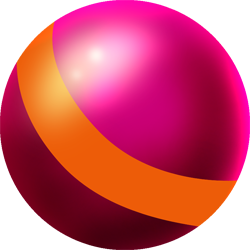 Скільки?
Як можна назвати це одним словом?
Які предмети є  поруч з тобою?
Лічба
прямокутник
трикутник
круг
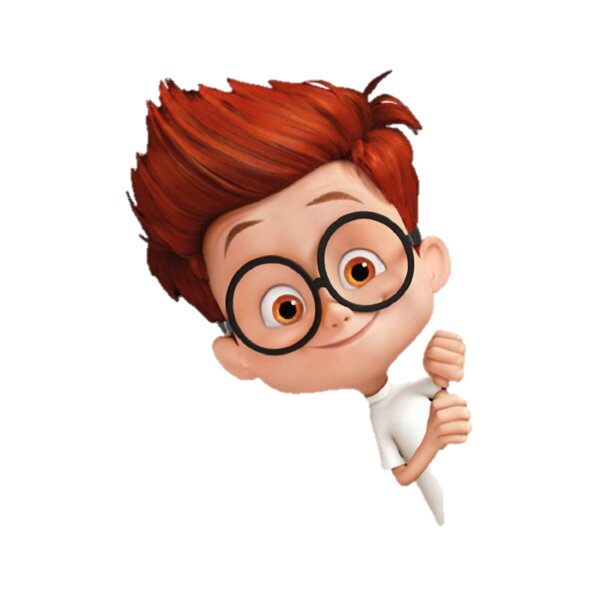 ромб
овал
квадрат
Скільки?
Як можна назвати це одним словом?
Фігура
Вправа «Геометрія навколо»
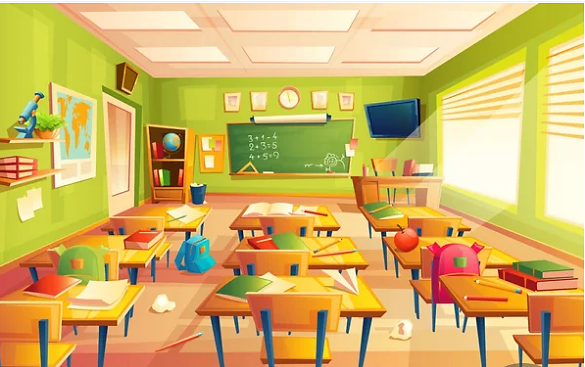 Які предмети у класі схожі на квадрат, коло, прямокутник, трикутник, овал?
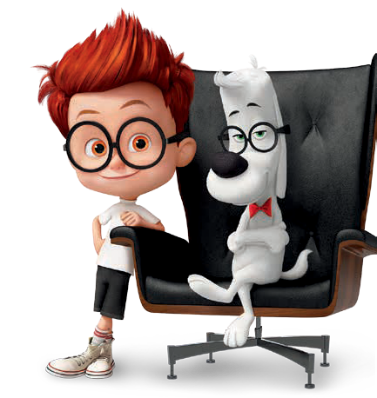 Робота за малюнком
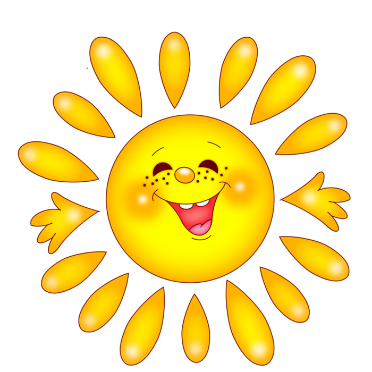 Скільки звірят іде в лісову школу?
Скільки з них ідуть праворуч, ліворуч?
Що зображено на малюнку?
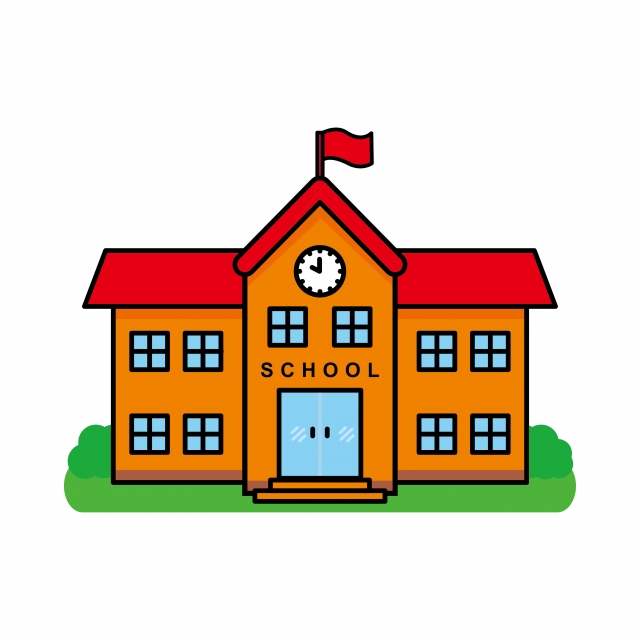 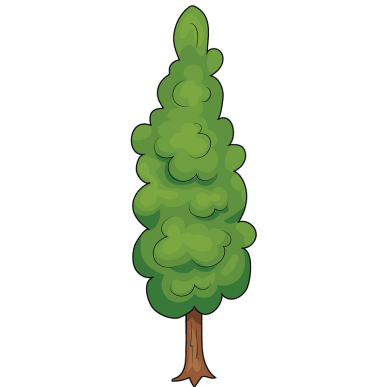 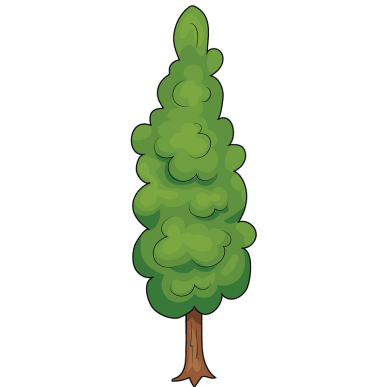 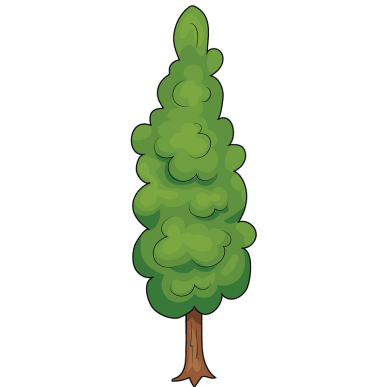 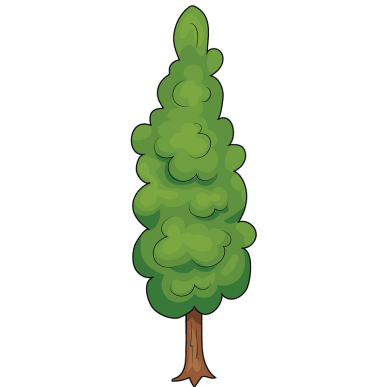 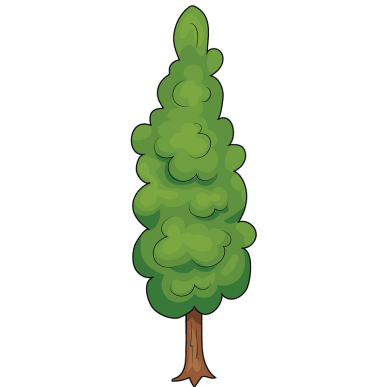 Ш К О Л А
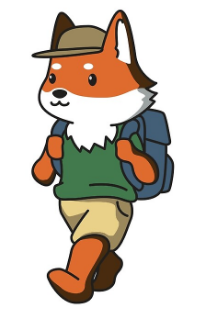 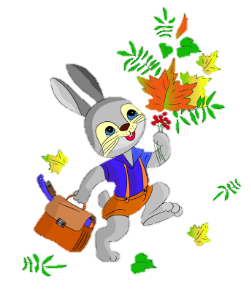 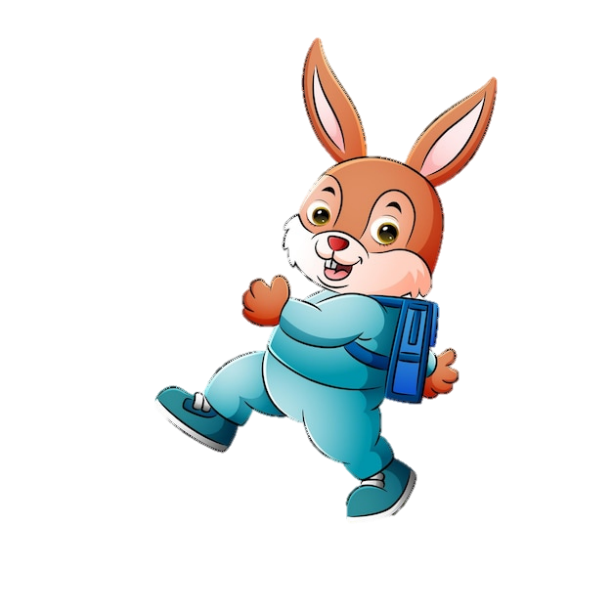 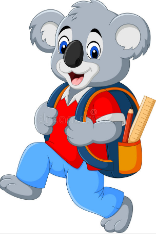 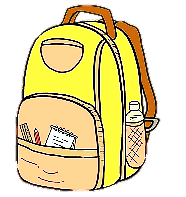 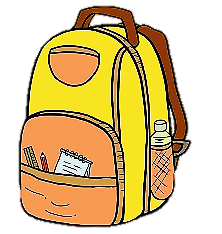 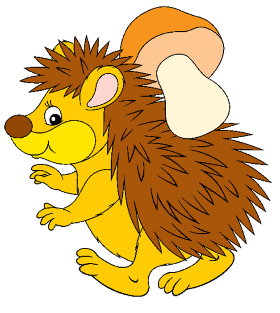 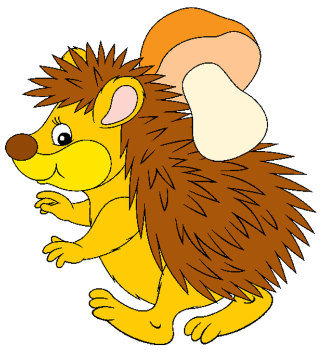 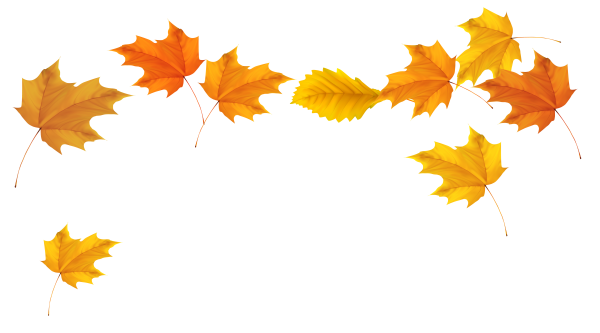 Підручник.
Сторінка
3
Робота за малюнком
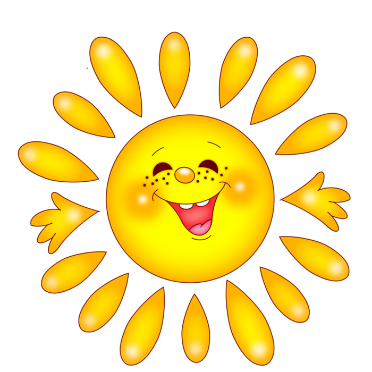 Скільки звірят вивчають математику?
Хто сидить неправильно за партою
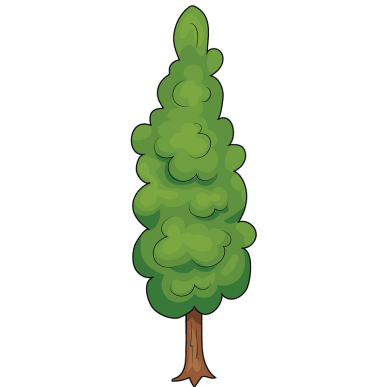 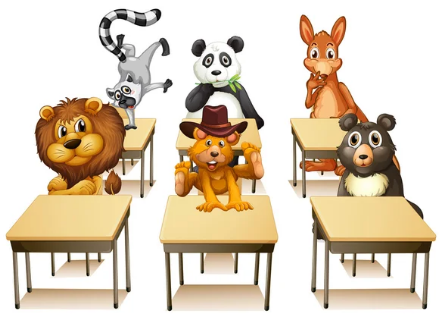 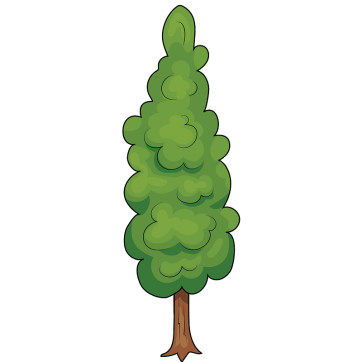 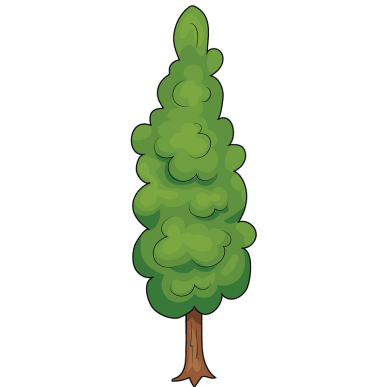 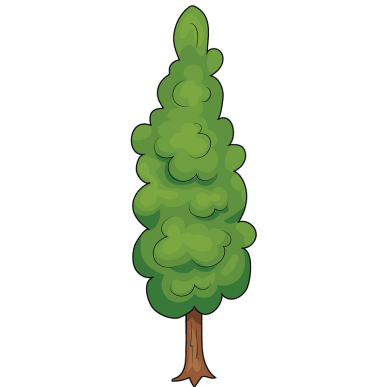 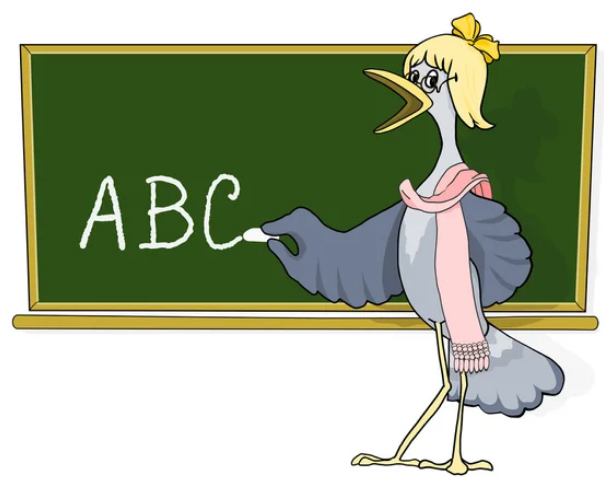 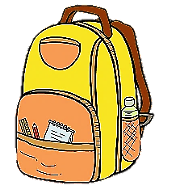 1  2  3
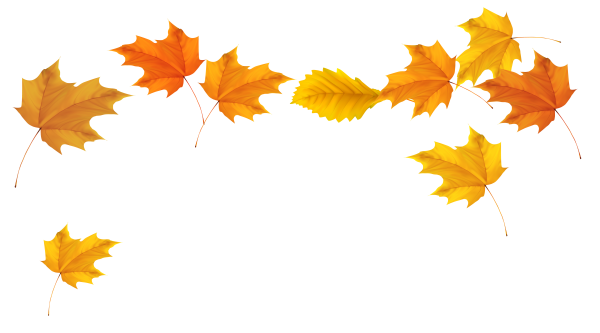 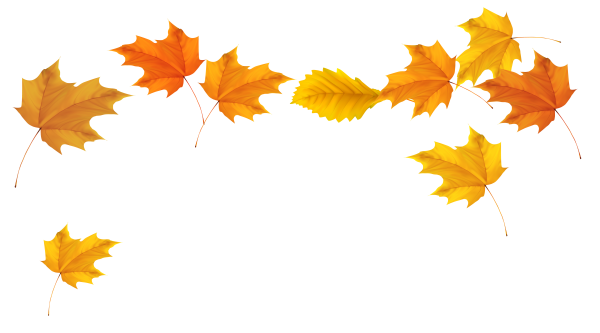 Підручник.
Сторінка
3
Практична вправа з підручним матеріалом
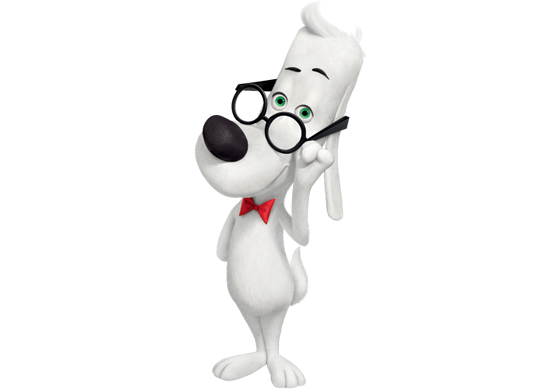 Покладіть перед собою на парту зошит, гумку і олівець.
Візьміть у руку:
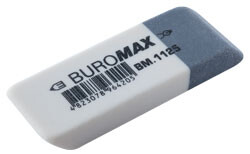 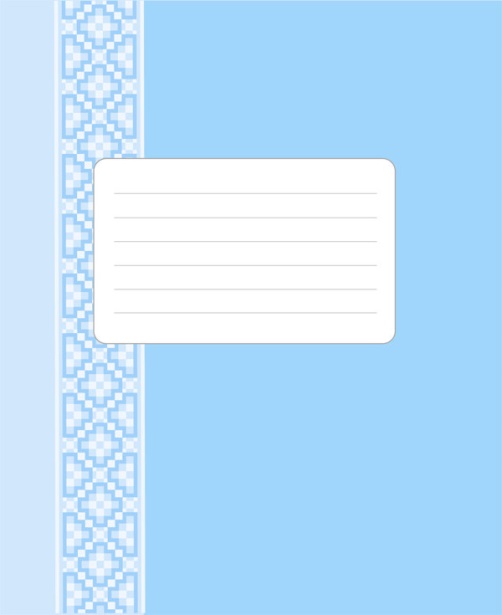 1. Зошит і олівець.
2. Зошит або олівець.
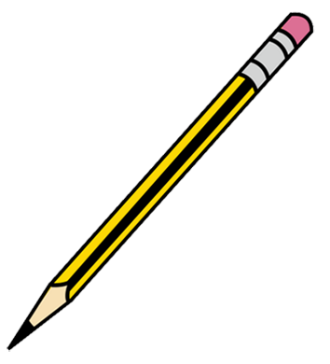 3. Гумку і зошит.
4. Усі предмети.
5. Один із предметів.
Настанова «Сиди правильно»
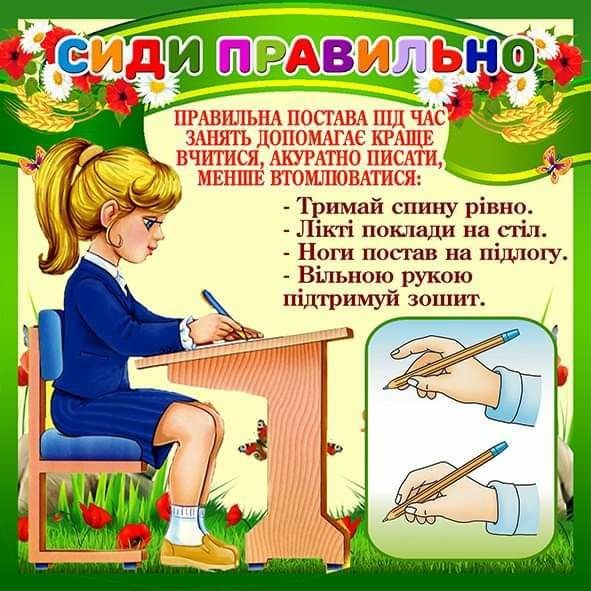 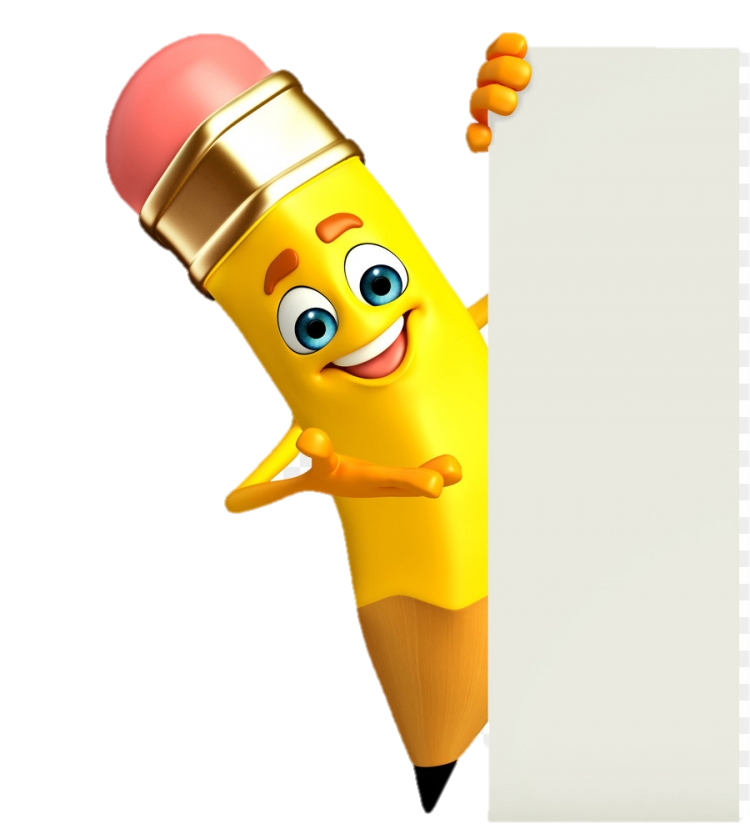 Руханка
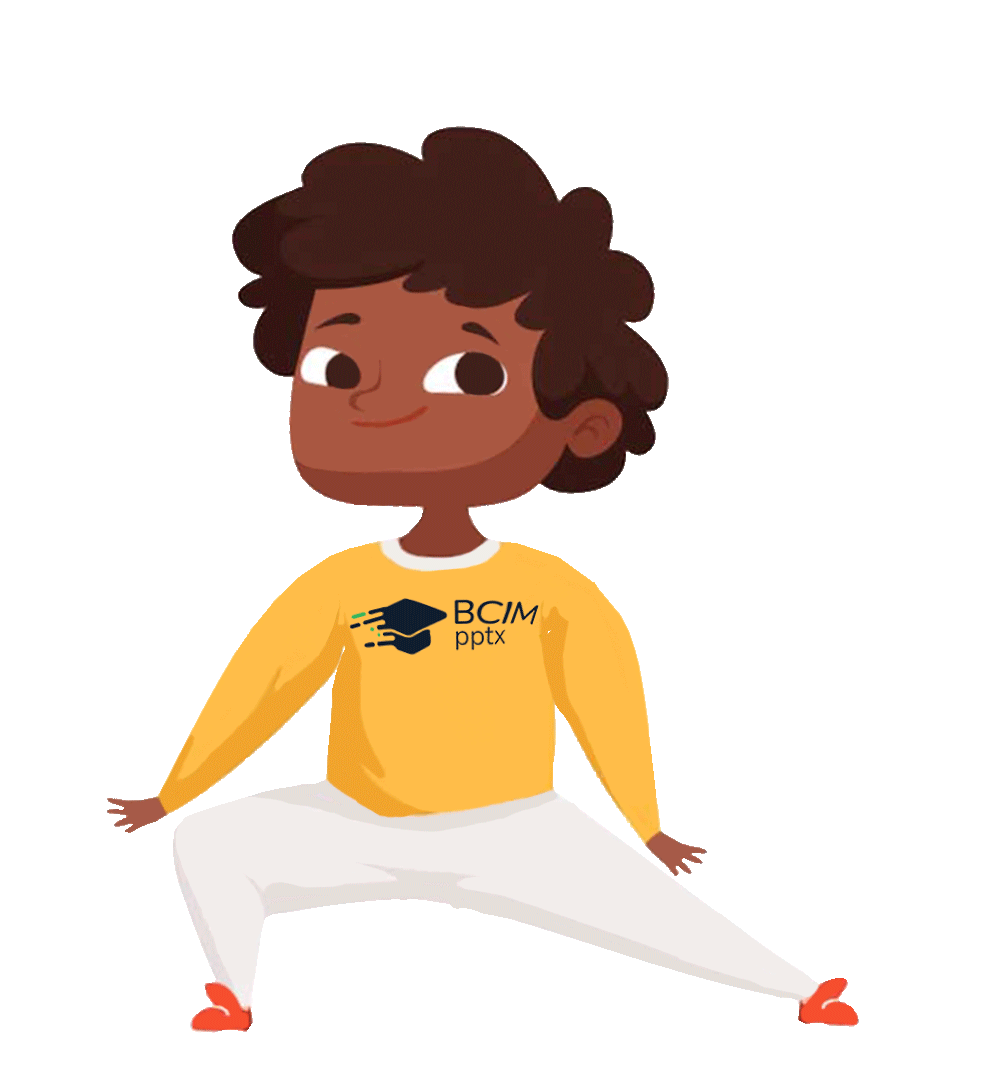 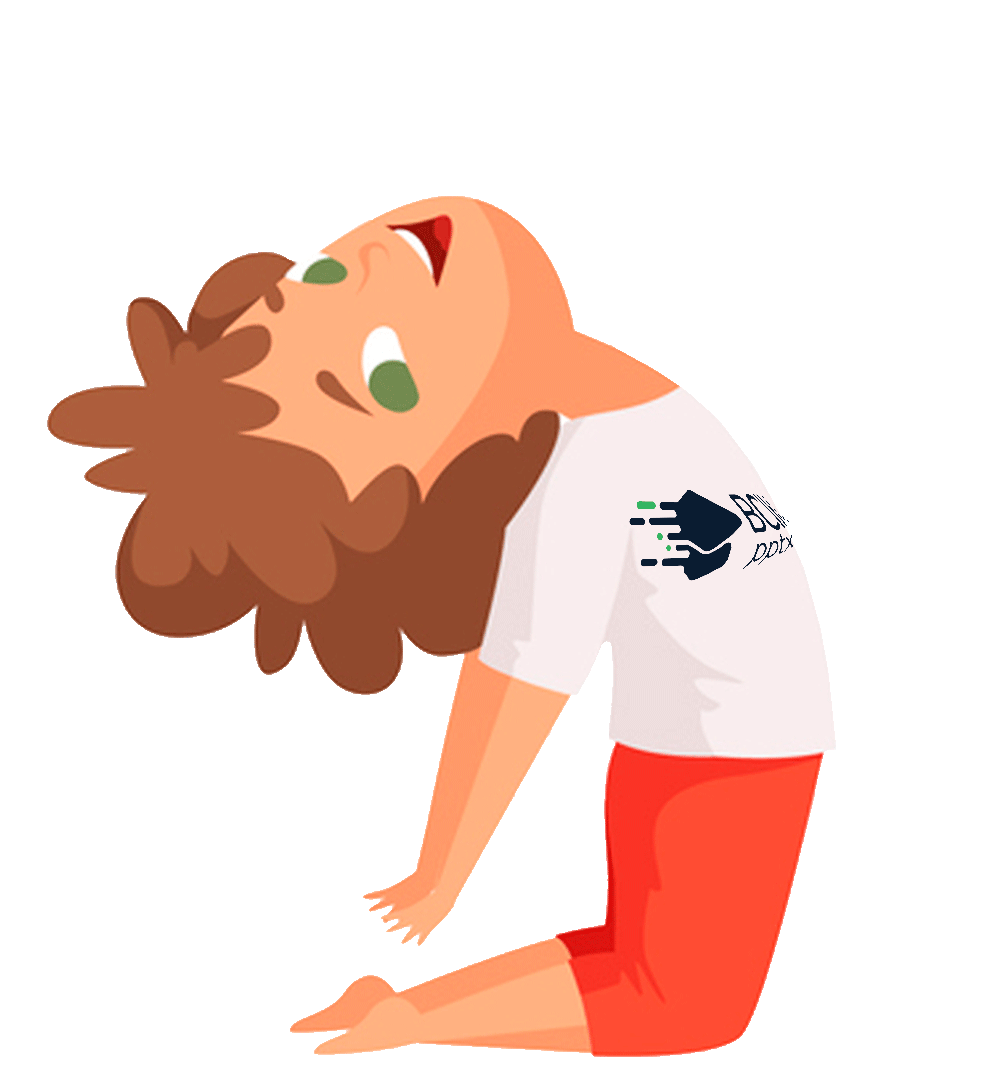 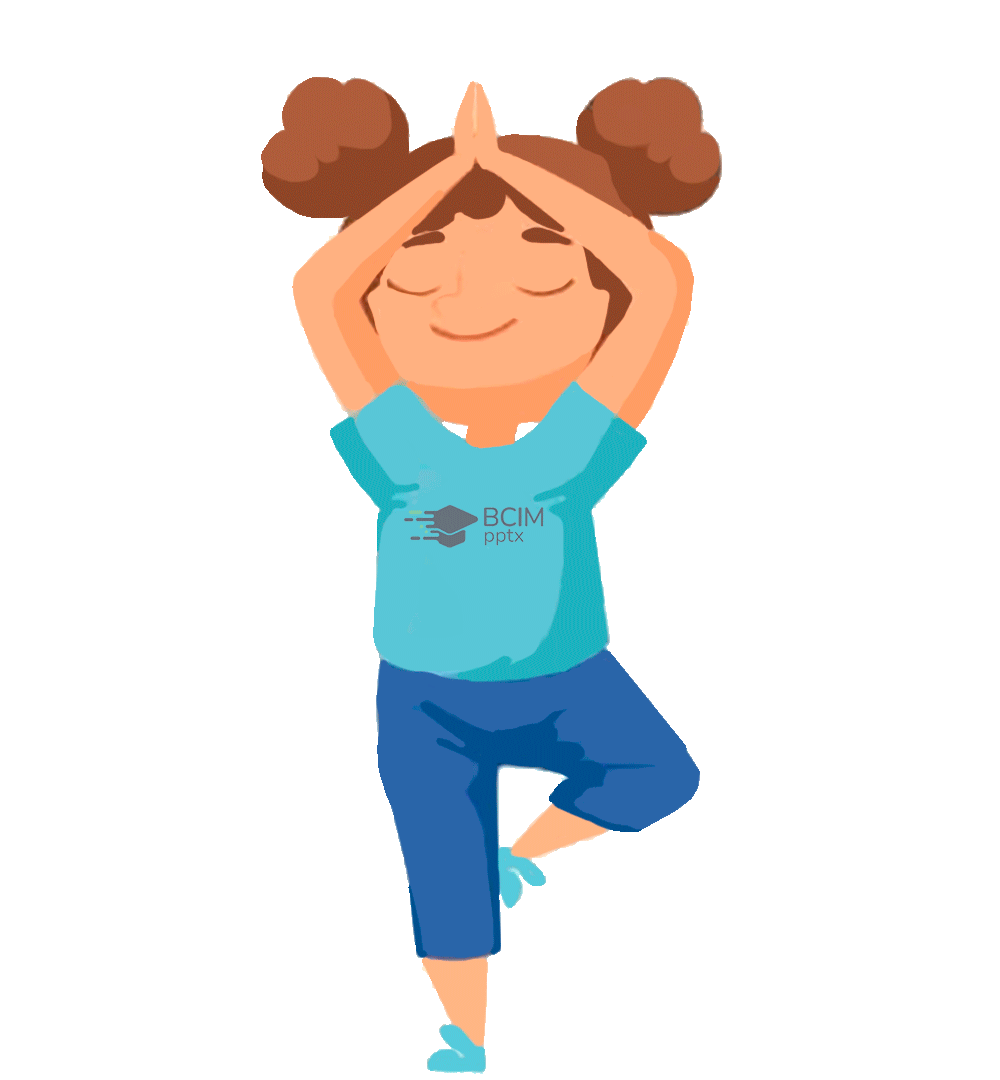 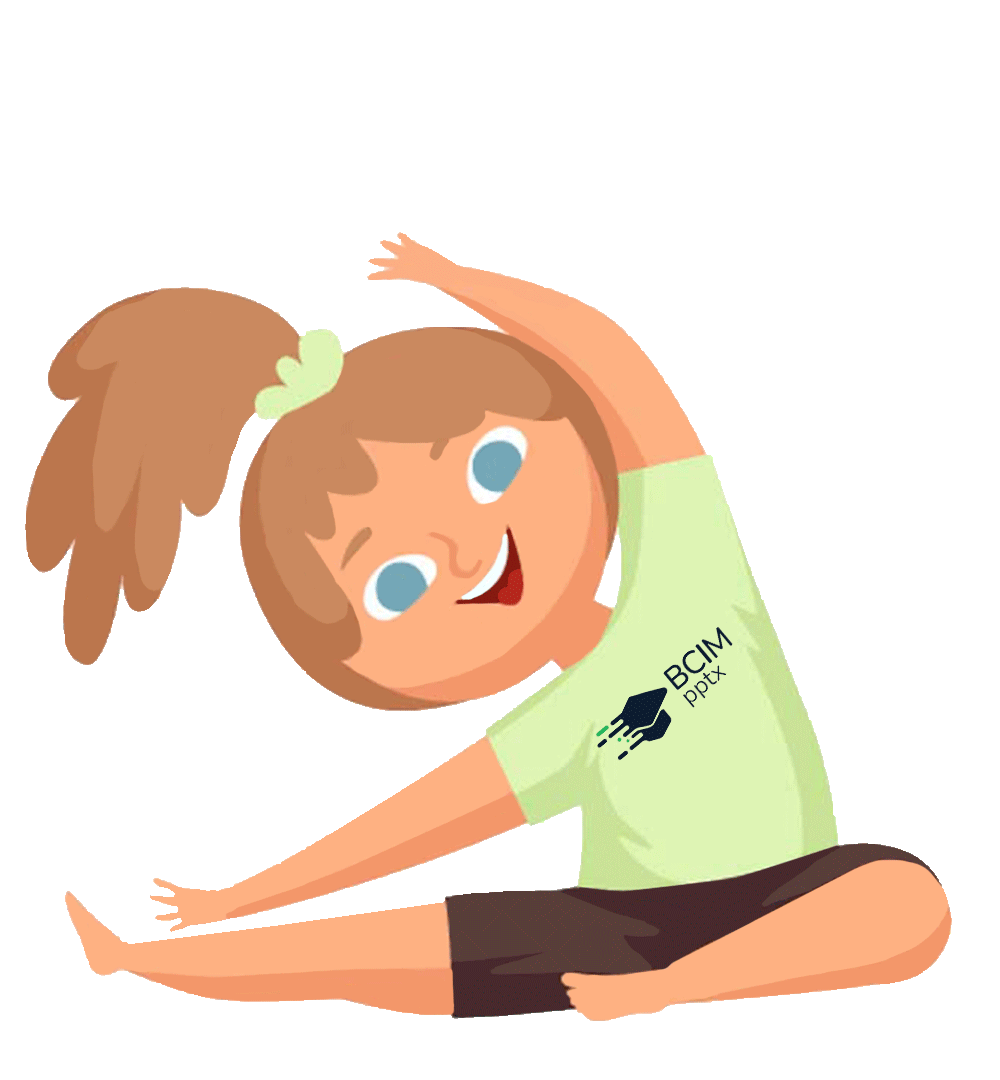 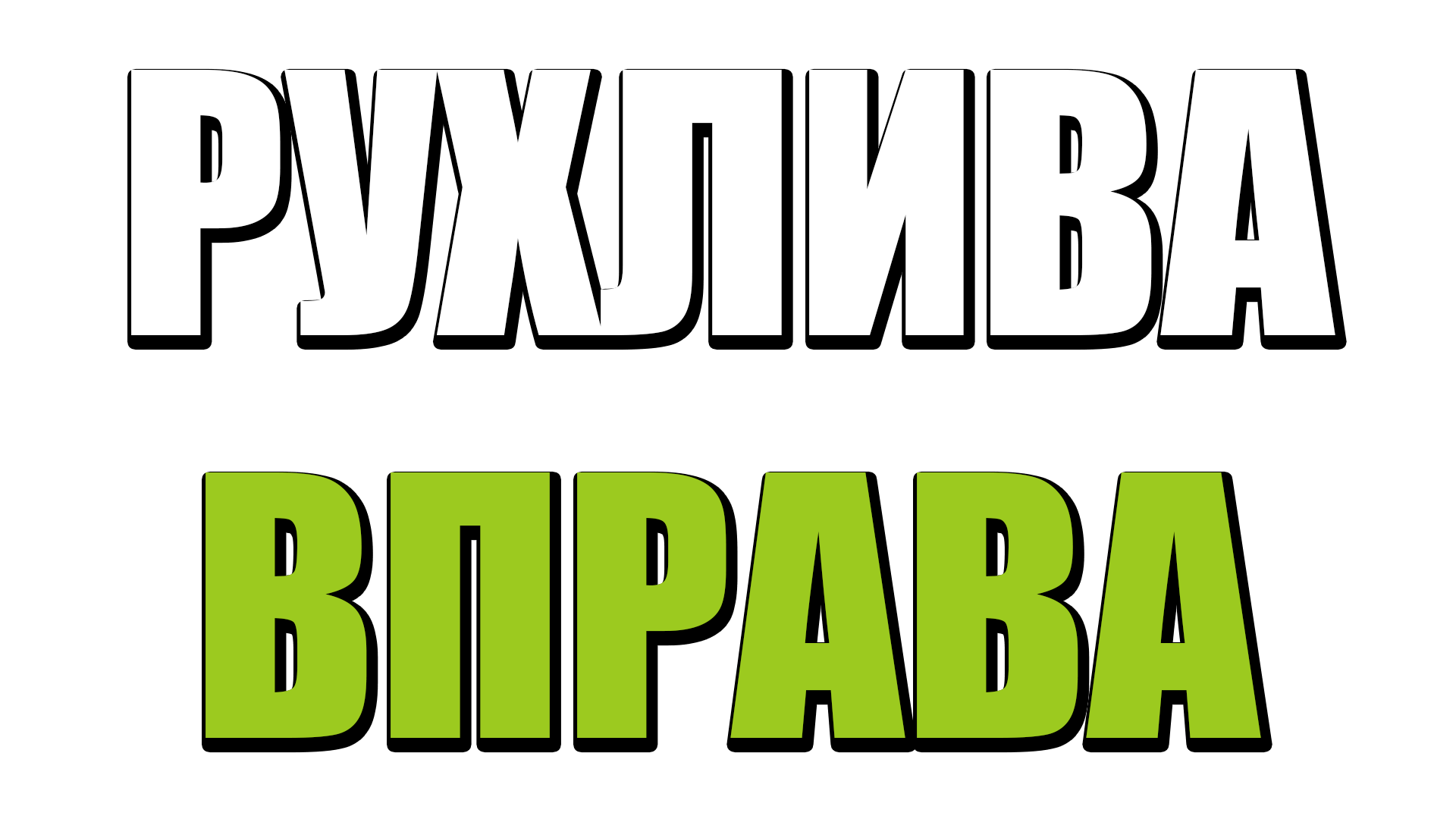 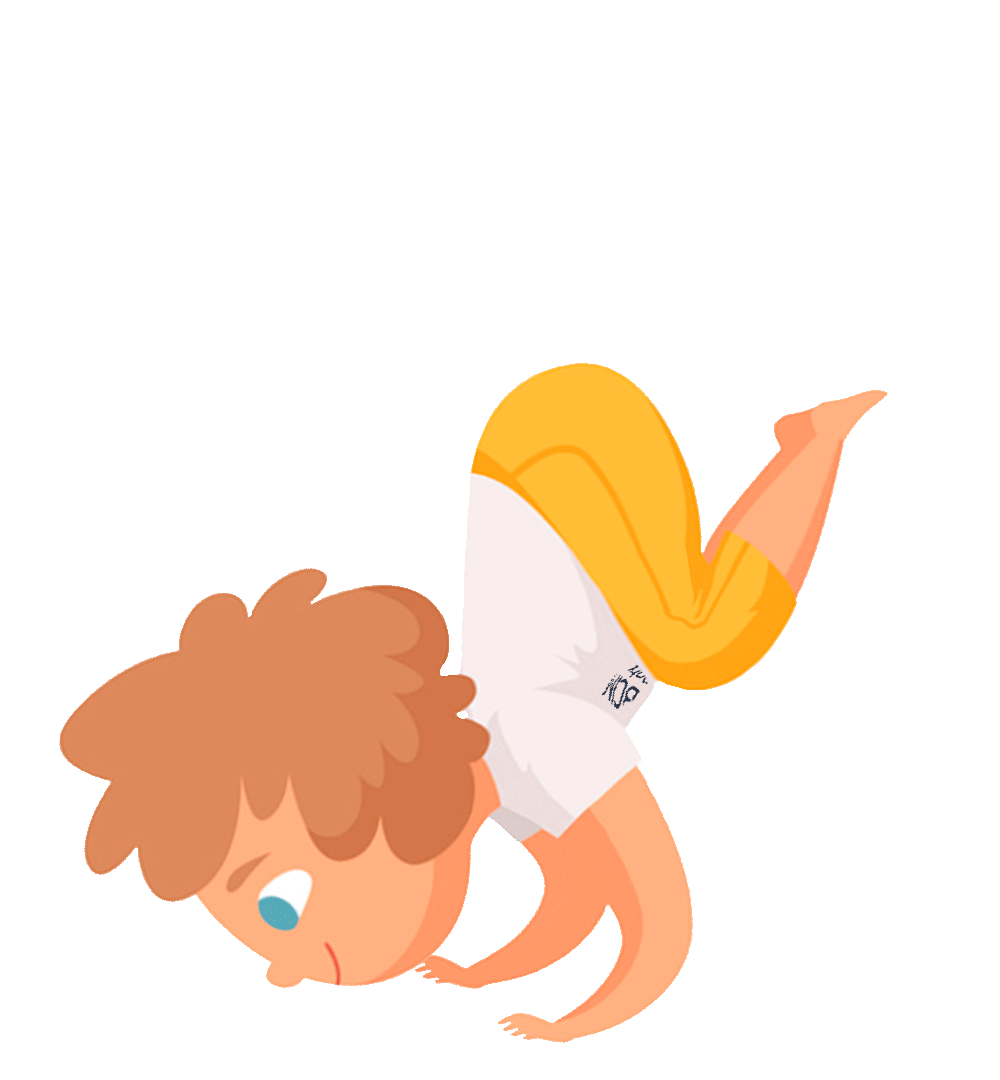 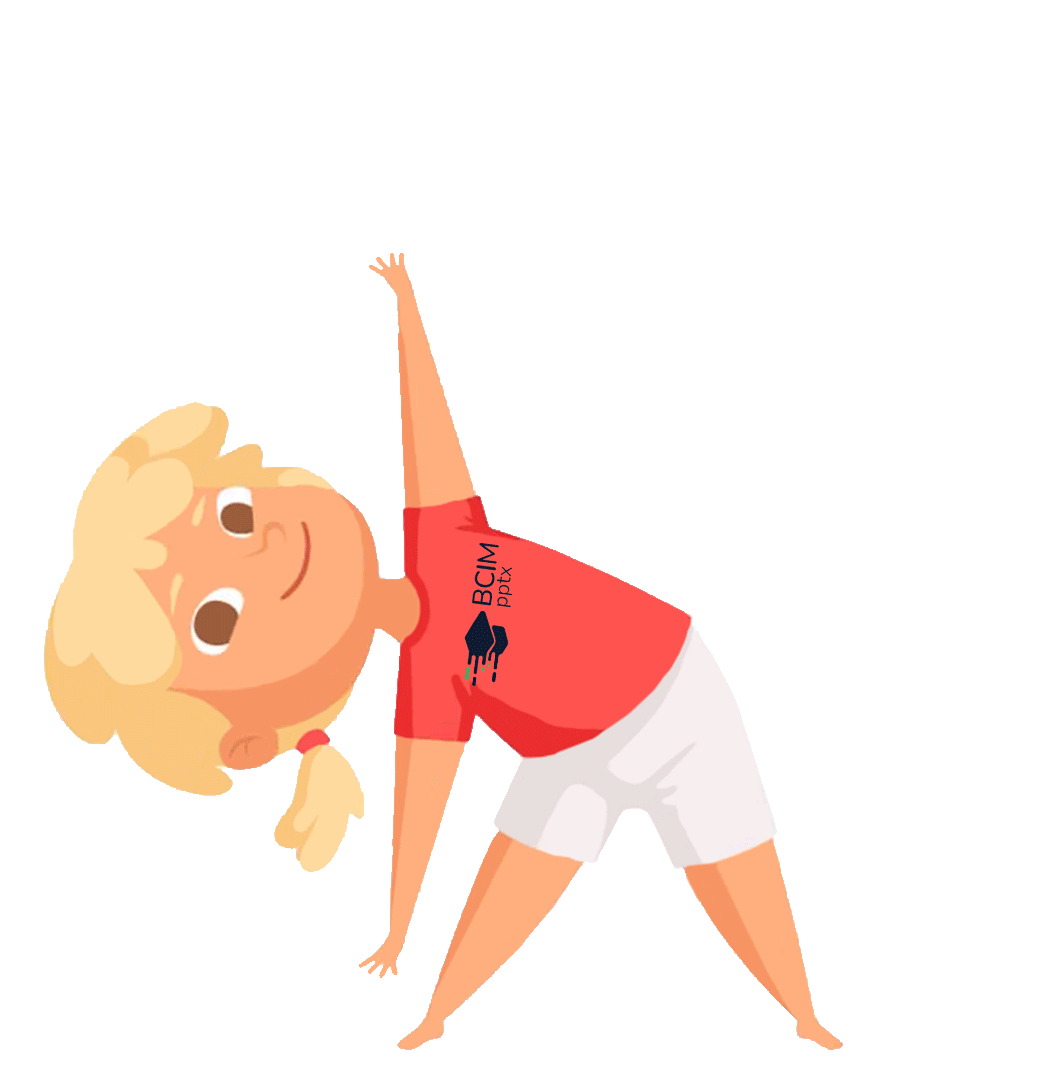 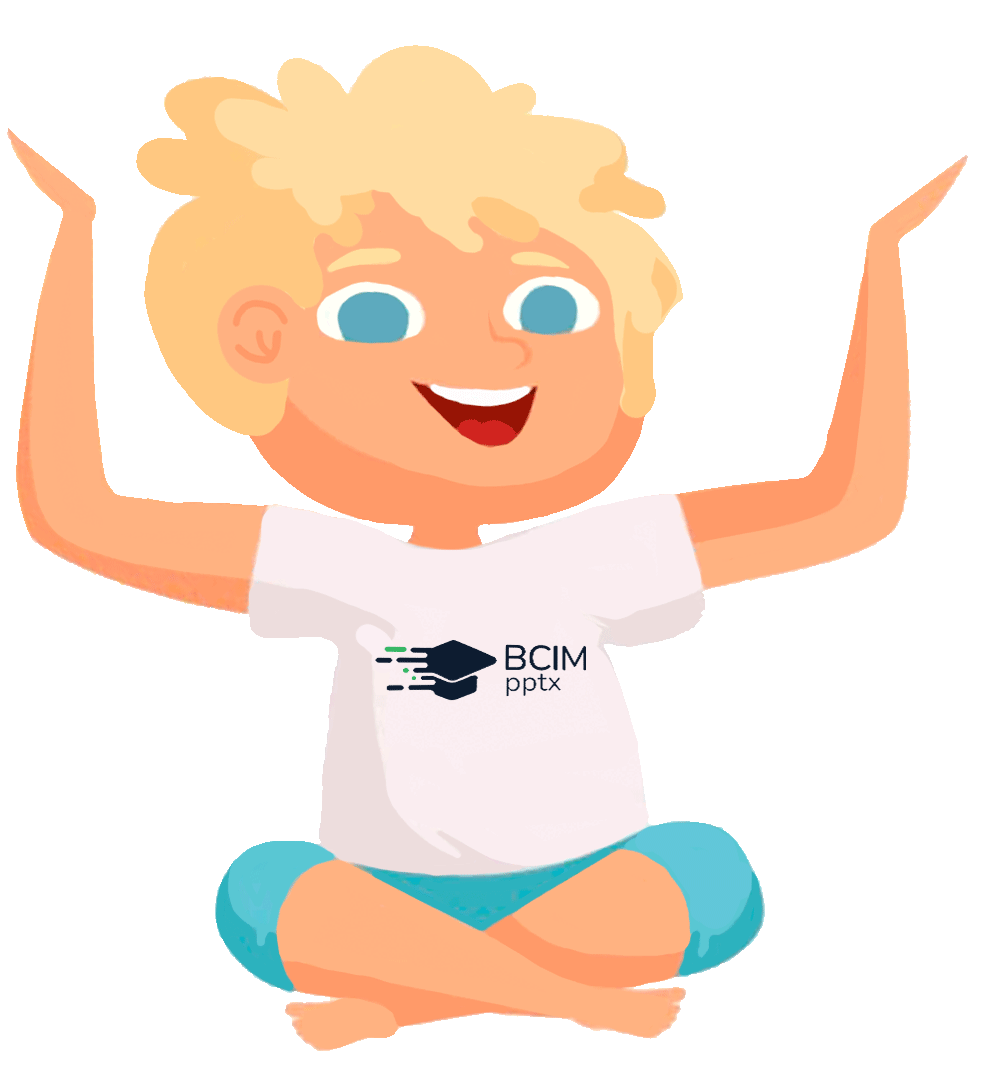 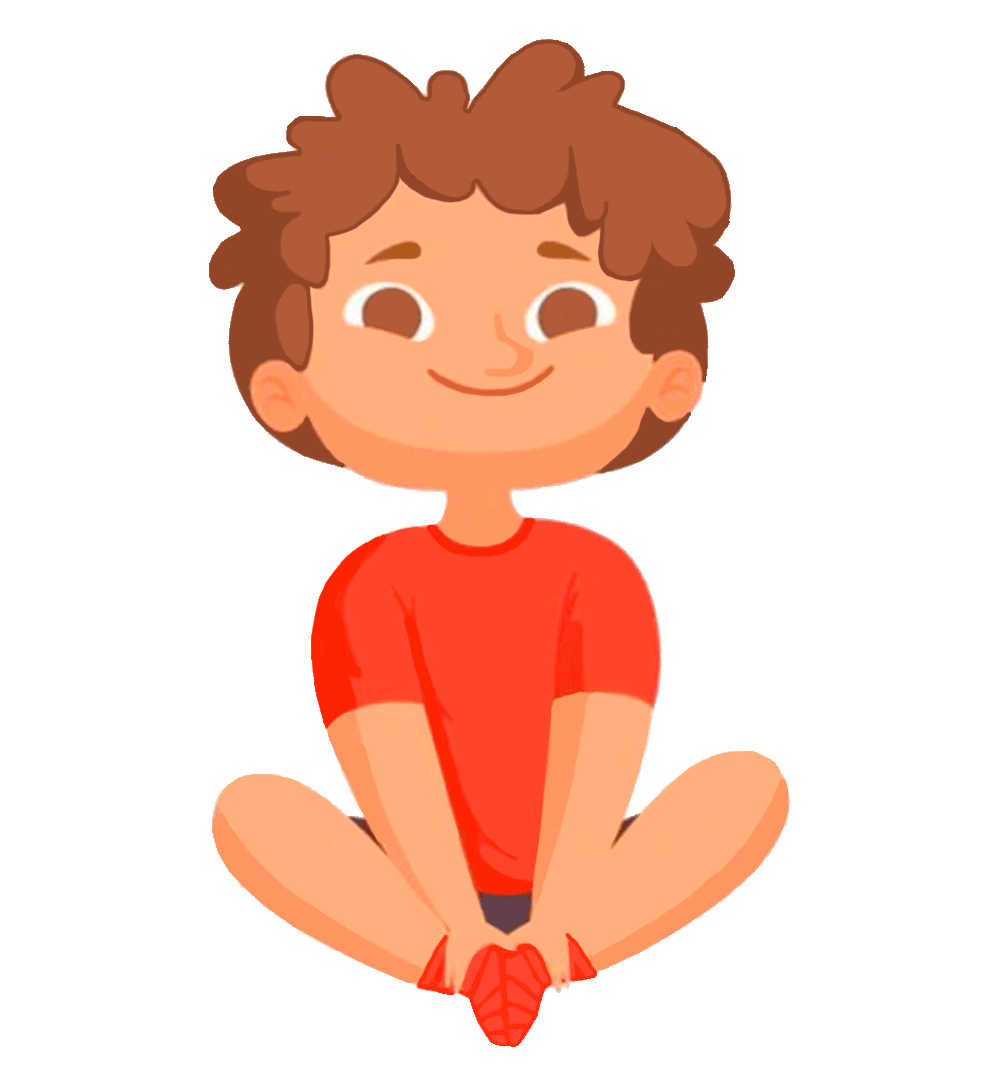 Робота у зошиті
Обведи об'єкти, які належать до однієї групи. 
Скільки їх у кожній групі?
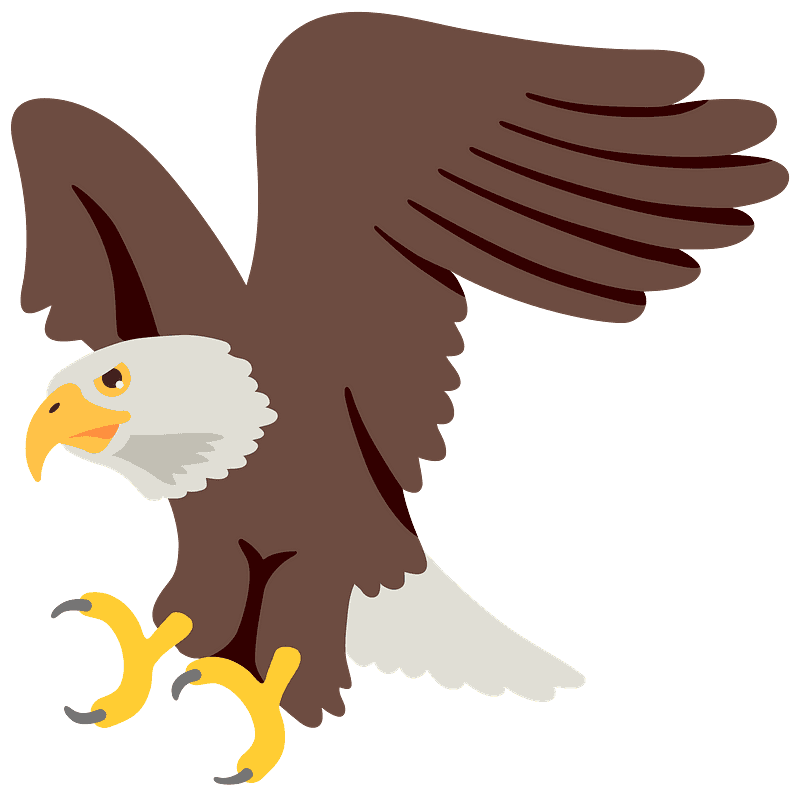 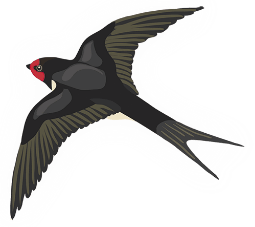 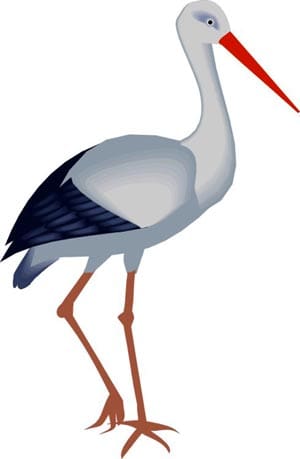 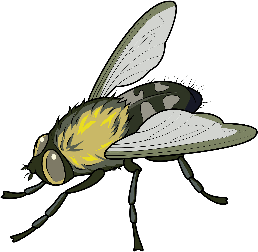 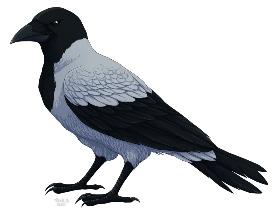 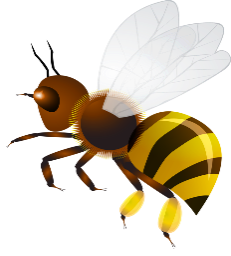 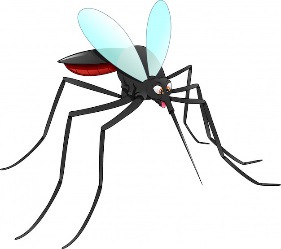 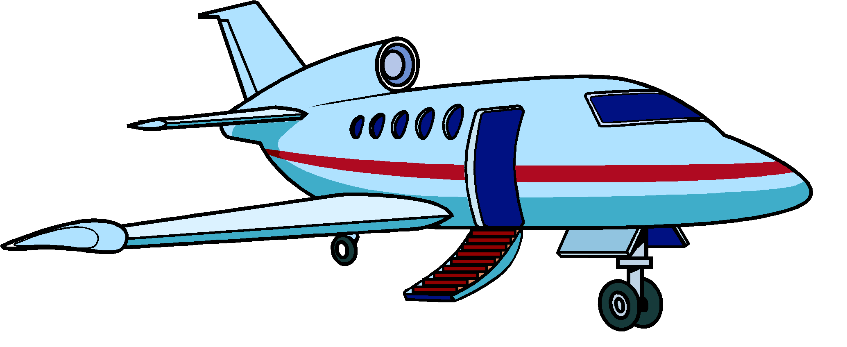 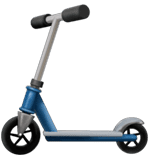 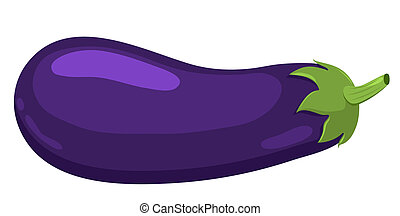 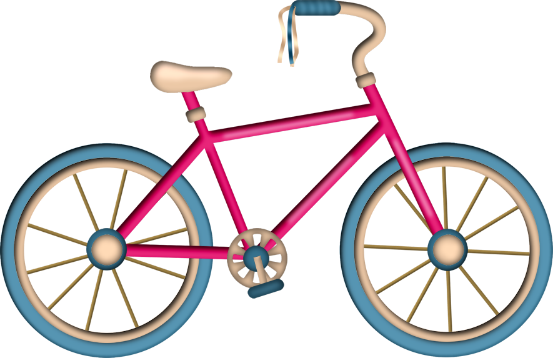 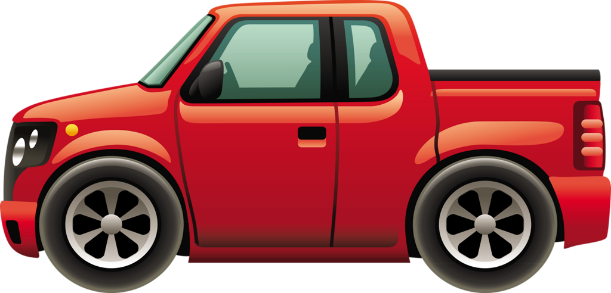 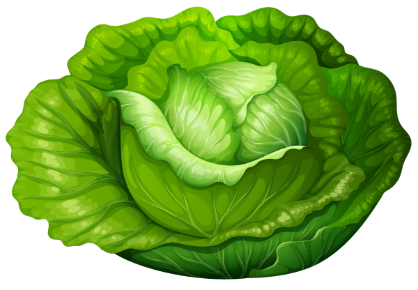 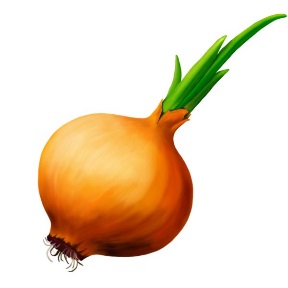 Зошит.
Сторінка
1
Робота у зошиті
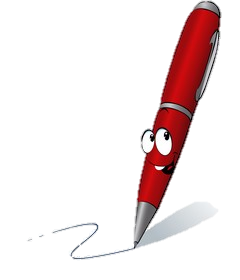 Допиши за зразком
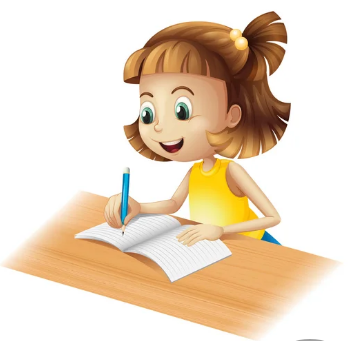 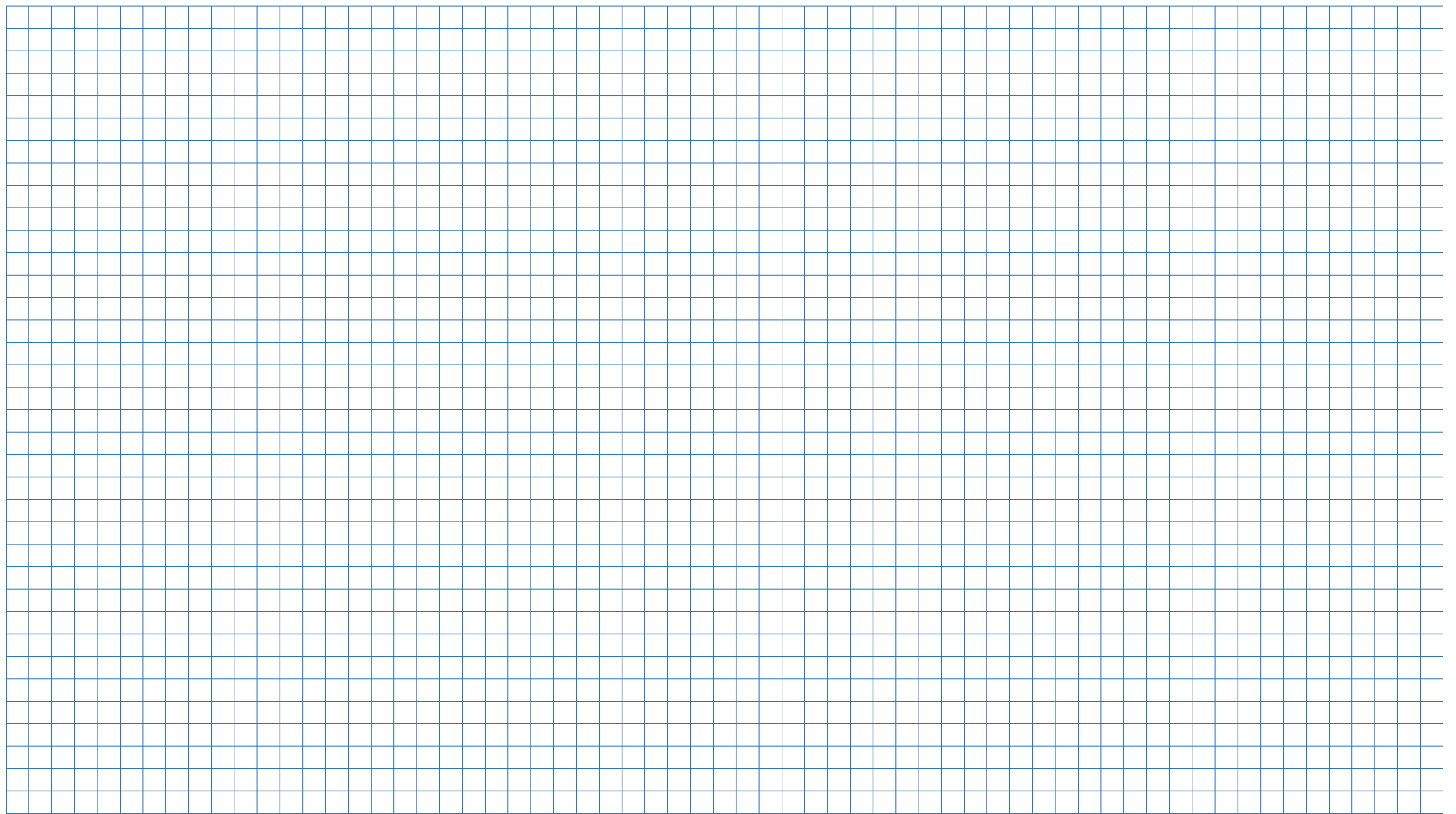 Зошит.
Сторінка
1
Пальчикова гімнастика
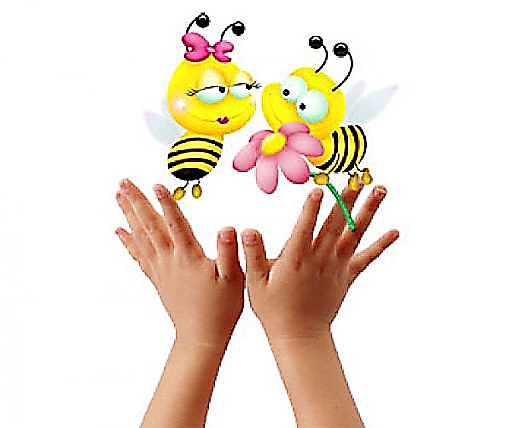 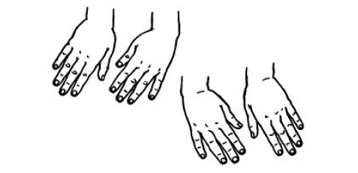 5-6 разів
Робота у зошиті
Розфарбуй відповідним кольором.
Скільки пелюсток у кожної квітки? Скільки листків на кожному стеблі?
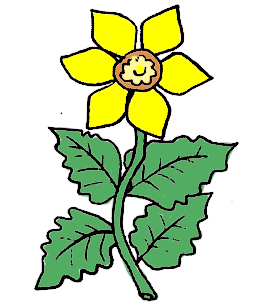 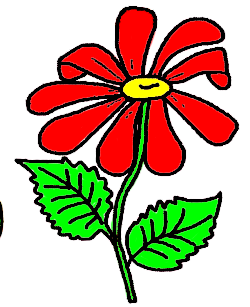 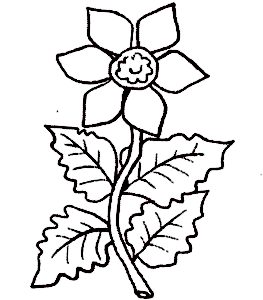 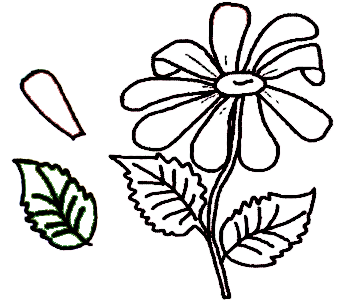 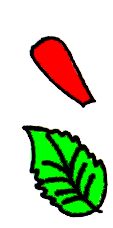 4
9
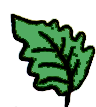 2
6
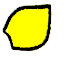 Зошит.
Сторінка
1
Вправа «Складаємо пенал»
Допоможи скласти пенал. Що зайве?
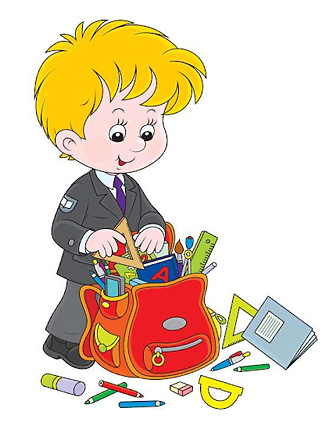 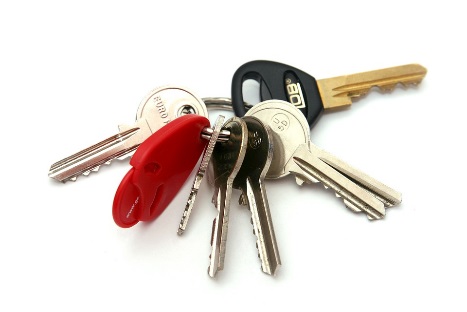 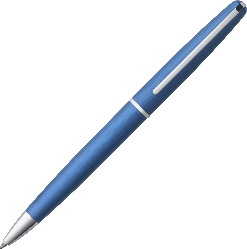 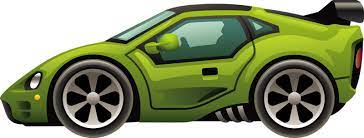 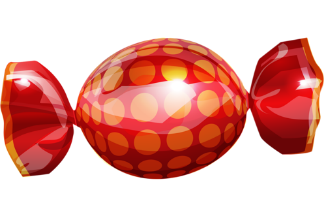 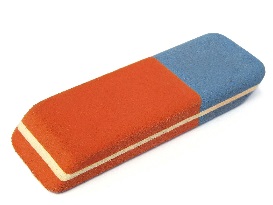 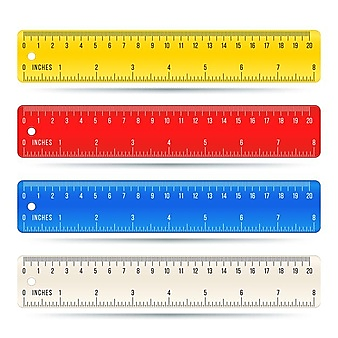 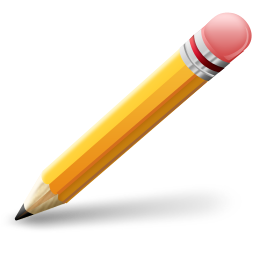 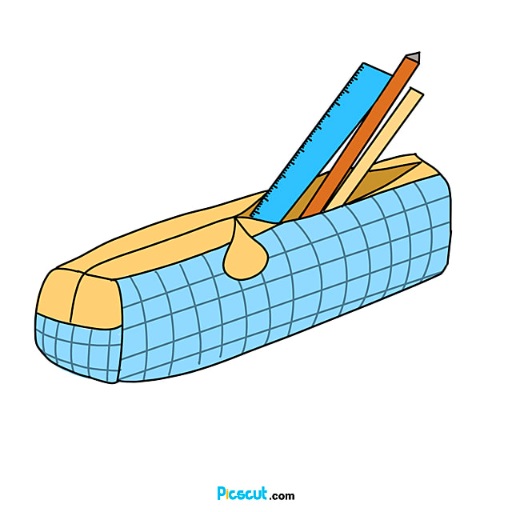 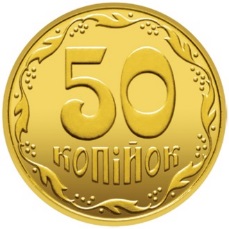 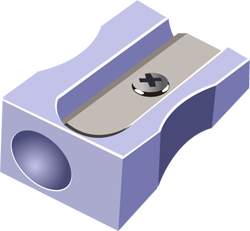 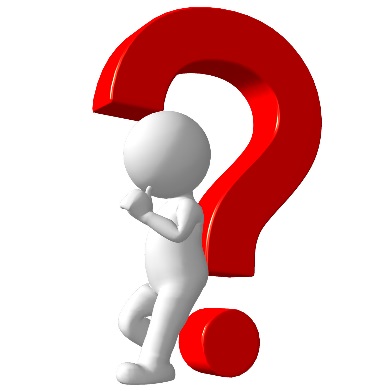 Робота над загадкою
Він не круг і не квадрат
І не прямокутник.
Має тільки три кути
Звуть його …
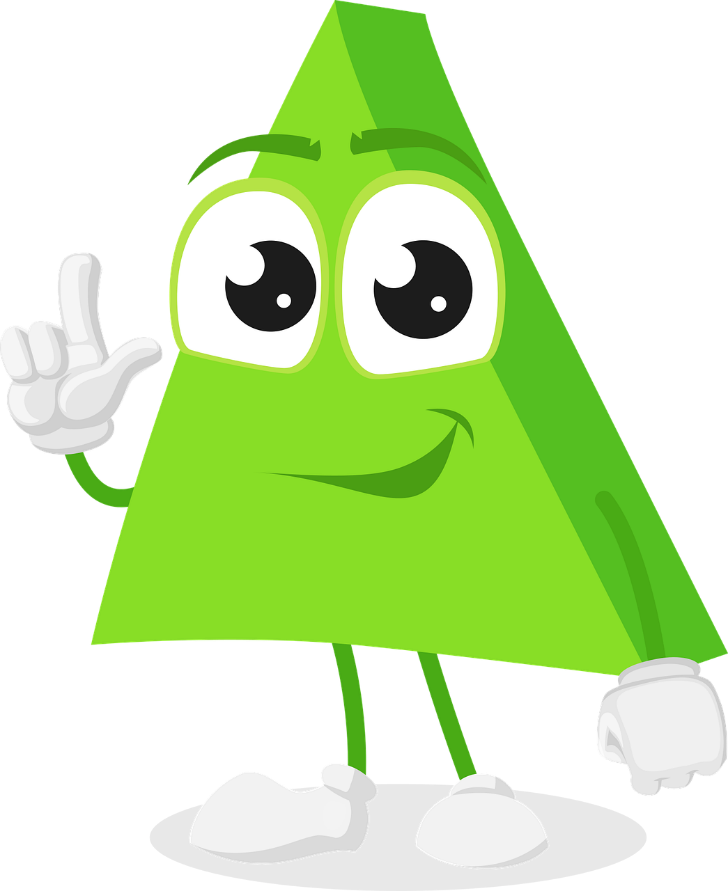 Трикутник
(щоби відкрити інтерактивне завдання, натисніть на помаранчевий прямокутник)
Відкрити онлайнове інтерактивне завдання
Рефлексія. Вправа «Мікрофон»
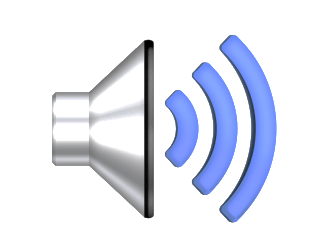 Які геометричні фігури ти знаєш?
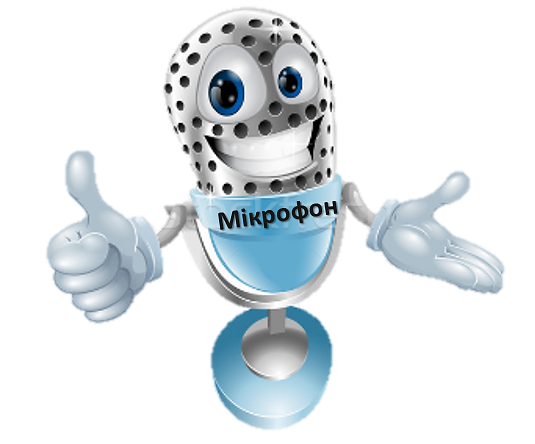 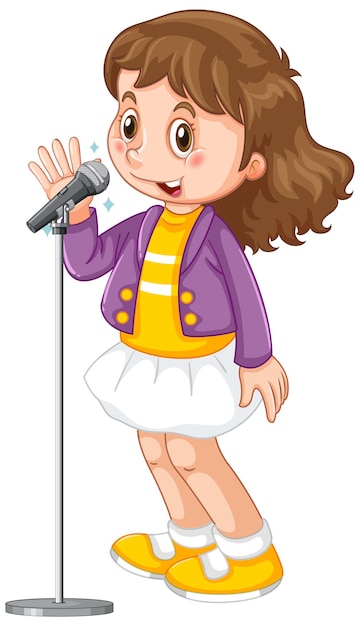 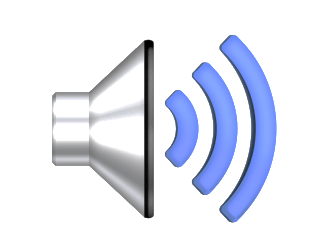 Чим відрізняються коло і куля?
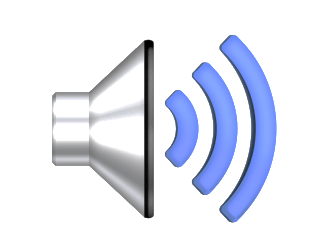 Що ти можеш сказати про трикутник? коло?
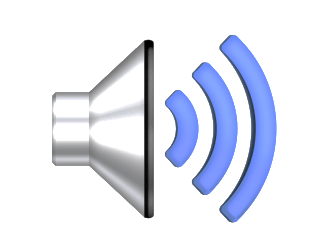 Де у житті тобі знадобляться знання з математики?
Рефлексія
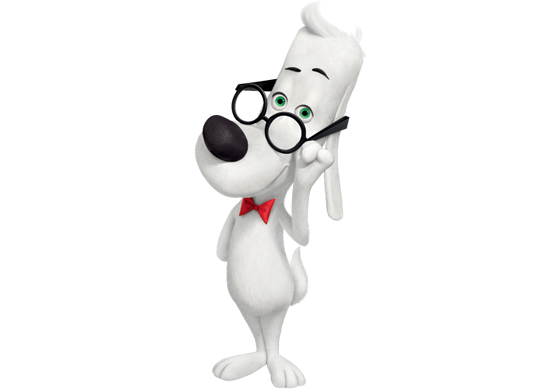 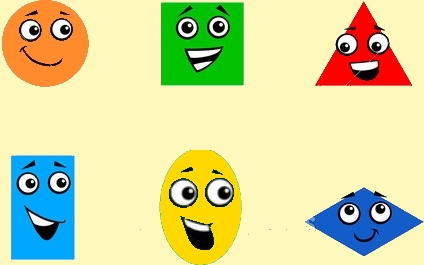 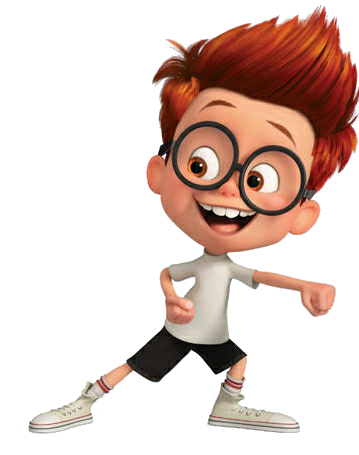 Настрій якої фігури вам зараз більше подобається?